Контрольная работа
по МДК «Детская литература с практикумом по выразительному чтению»
1. тема «Зарубежная литература. Фольклор зарубежных стран»2. тема «Писатели детям»
преподаватель ПОУ УПК
Курбатова О. В.
Уважаемые студенты, пожалуйста, выполните контрольную работу аккуратно и в указанные сроки.
Требования к оформлению:  
ответьте на все вопросы в Word документе;
Оформление :
Подпишите свою работу:
Дата:
Дисциплина:
Тема:
Ф.И., группа.
Укажите:
Часть 1
Часть 2
2. Каждый ответ записывайте под номером и с новой строки;
3. Если не знаете ответ на вопрос, ставьте –
Образец:
1 вопрос --------------
Всем УДАЧИ и УСПЕХА!
Напиши фамилию имя писателя
2
1
Напиши фамилию и имя писателя
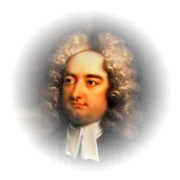 3
3.1 Какое из произведений принадлежит Джанни Родари?

А) «Путешествия Гулливера»
Б) «Приключения Чипполино»
В) «Приключения Робинзона Крузо»
Г) «Гаргантюа и Пантагрюэль»
4.   Сопоставьте автора и его произведения
А   «Бременские музыканты», «Волк и семеро козлят», «Гензель и Гретель», «Рапунцель», «Соломинка, уголёк и боб», «О рыбаке и его жене», «Беляночка и Розочка», «Король Дроздобород», «Умная Эльза», «Госпожа Метелица», «Храбрый портняжка», «Три пряхи»
Б   «История о калифе-аисте», «История о корабле-призраке», «История об отрубленной руке», «Спасение Фатимы», «История о маленьком Муке», «История о мнимом принце»
В   «Девочка со спичками», «Дикие лебеди»,«Дюймовочка», «Калоши счастья»,«Новое платье короля», «Огниво», «Оле-Лукойе», «Принцесса на горошине», «Пятеро из одного стручка», «Свинопас», «Снежная королева», «Старый уличный фонарь», «Стойкий оловянный солдатик», «Штопальная игла»
Г   «Кот в сапогах», «Красная шапочка», « Мальчик с пальчик», «Ослиная шкура», « Подарки феи», «Пряничный домик» «Рике с хохолком, «Синяя борода», «Спящая красавица».
Д    «Золотой горшок», «Приключение в новогоднюю ночь», «Щелкунчик и мышиный король», «Принцесса Бландина», «Ундина», «Песочный Человек», «Каменное сердце»
1) Г. Х. Андерсен
2) Ш. Перро
3) Братья Гримм
4) Э. Гофман
5) В. Гауф
5. Сопоставьте страну и детских писателей
Великобритания


2) Скандинавия 
    (Дания, Норвегия, Швеция)

3) Германия


4) Италия
А) Братья Гримм, Э. Гофман, 
      В. Гауф, О. Пройслер

Б) Д. Дефо, Р. Киплинг, Л. Кэрролл, 
     А. Милн, Дж. Р. Толкиен

В) Х. К. Андерсен, А. Линдгрен, 
     Т. Янссон

Г) К. Коллоди, Дж. Родари
6. Назовите всех французских детских авторов
1) Карло Коллоди
2) Шарль Перро
3) Льюис Кэрролл
4) Антуан де Сент-Экзюпери
5) Редьрд Киплинг
7 . Как называются сказки и кто их автор?
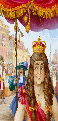 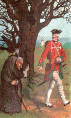 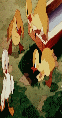 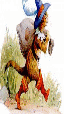 2
1
4
3
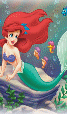 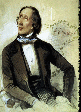 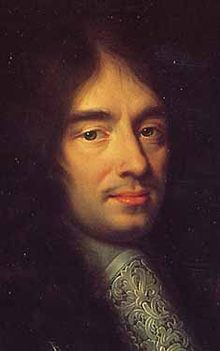 7
6
5
8. Джон Рональд Руэл Толкин писал в жанре:
1) фантастика
2) фэнтези
3) новелла
4) сказка
5) баллада
9.
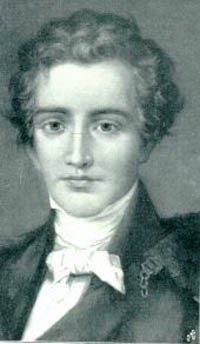 Вильгельм Гауф автор какой страны и каких произведений?
Выберите несколько из 5 вариантов ответа:
1) Франция
2) Германия
3) "Карлик Нос"
4) "Щелкунчик"
5) «История о калифе-аисте»
10. Назовите имя автора и укажите название его произведений
Выберите несколько из 5 вариантов ответа:
1) Вильгельм Гауф
2) Ганс - Христиан Андерсен
3) "Белоснежка"
4) "Дюймовочка"
5) "Русалочка"
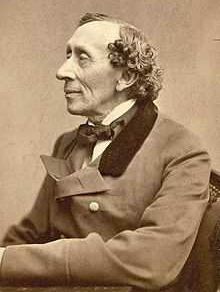 11.  Укажите отличительные признаки  русского фольклора от зарубежного.
10. Вставьте пропущенные слова;

А) Слово «фольклор» появилось в ….  веке. 
Б) Слово «фольклор» пришло из …..      языка.
В) Слово «фольклор» означает ……
13. Какое слово пытался сложить изо льда герой сказки «Снежная королева» Кай, когда его нашла Герда?
14. Международный день детской книги проводится 
      в День рождения
А) А. С. Пушкина
Б) П. П. Ершова
В) Ш. Перро
Г) Х. К. Андерсена
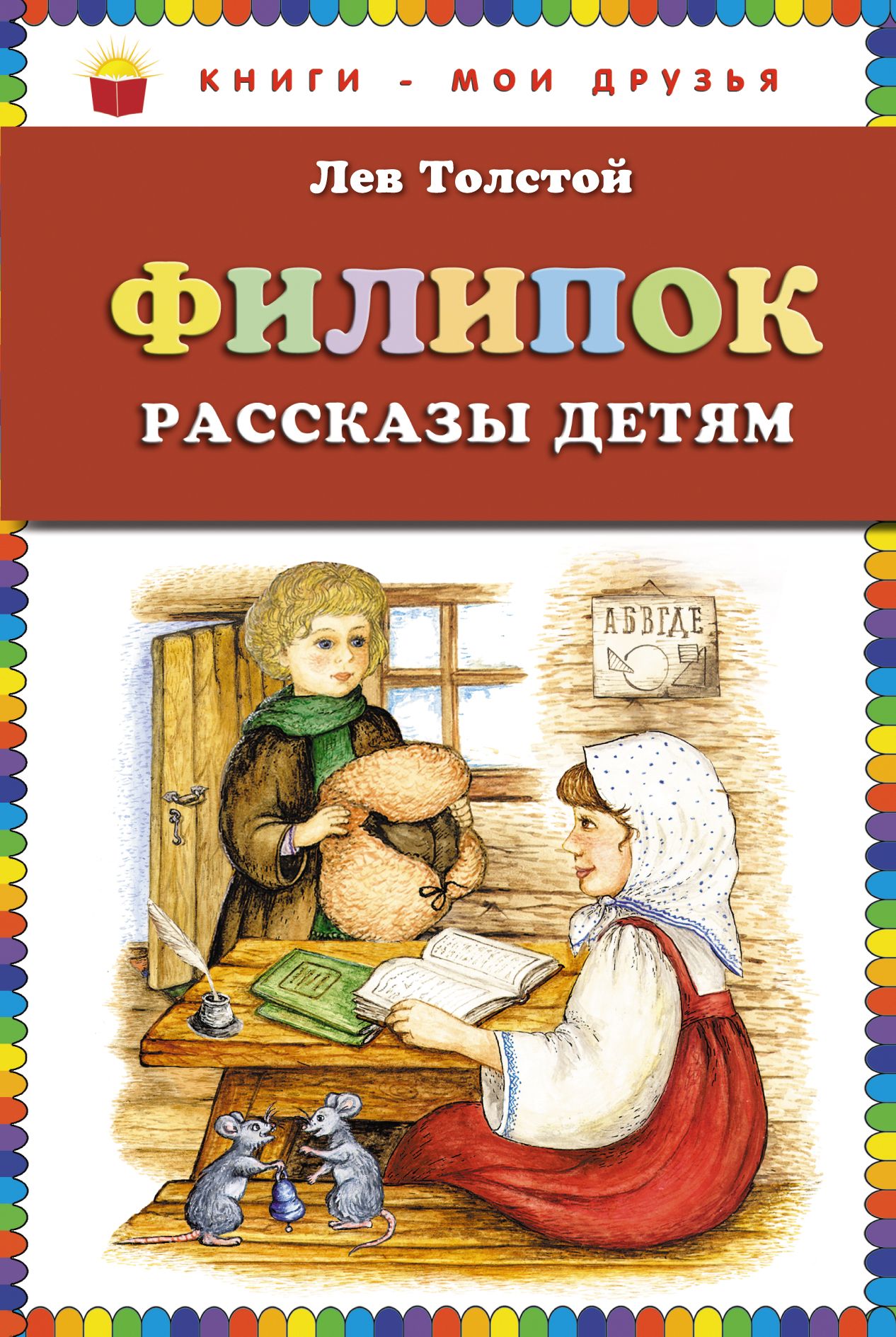 2 часть
по теме «Писатели детям»
1 . Этот детский писатель был и автором, и иллюстратором своих книг
А) А. Пушкин
Б) С. Михалков
В) В. Гаршин
Г) Е. Чарушин
2.  Какой герой жалуется своему деду, что «хозяин бьёт чем ни попадя», «спать велят в сенях», «еды нету никакой», «подмастерья велят красть огурцы»?
А) Прошка «Вертел»
Б) Варька «Спать хочется»
В) Петька «Петька на даче»
Г) Ванька Жуков «Ванька»
3. На что девочка Женя потратила третий лепесток 
    цветика - семицветика?
4. Назовите автора произведения.
5. В каком произведении В. М. Гаршина аллегорически передана борьба добра и зла, красота природы и человеческого сердца?
6. Какие из перечисленных произведений 
    написал В. Гаршин?
А) «Железная дорога», «Саша»
Б) «Утро», «Воробьишко»
В) «На горке», «Карасик»
Г) «Лягушка-путешественница», «Красный цветок»
7. Кто из писателей открыл первую школу для крестьянских детей и впоследствии писал: 
«Я хочу образования для крестьянских детей, чтобы спасти тонущих там Пушкиных, Ломоносовых, Остроградских…»
8. Какие произведения К. Чуковского воспитывают в 
    детях храбрость?
А) «Мойдодыр», «Федорино горе»
Б) «Муха-Цокотуха», «Крокодил»
В) «Путаница», «Чудо-дерево»
Г) «Телефон», «От двух до пяти»
9. Из какого произведения К. И. Чуковского строки: 
Да и какая же мать
Согласится отдать 
Своего дорогого ребёнка –
медвежонка, волчонка, слонёнка…
10. Герой какого произведения А. П. Чехова писал 
      письмо «на деревню дедушке Константину 
      Макарычу»?
11. Какого обещания не давал герой стихотворения 
      Э. Н. Успенского «Если был бы я девчонкой»?
А) я б рубашки постирал
Б) сам начистил бы картошки
В) я бы вымыл в кухне пол
Г) во дворе бы я подмёл
12. Из скольких частей состоит сказочная повесть о Незнайке?
Выберите один из 4 вариантов ответа:
1) 2
2) 3
3) 4
4) 5
13. Какой из рассказов не принадлежит Н. Носову?
А) «Телефон»
Б) « Синичкин календарь»
В) «Дневник Коли Синицына"
Г) «Мишкина каша»
14. Назовите детского писателя - юмориста ХХ века, который начал писать для взрослых, но «не нашел свою тропу» и признался: «Попал в волшебную страну детство и увидел в ребенке то, чего раньше не замечал, и чего, кажется, не замечали другие»
А) А.Чехов
Б) А. Гайдар
В) А. Барто
Г) Н. Носов
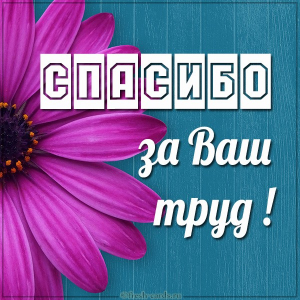